November 7, 2016
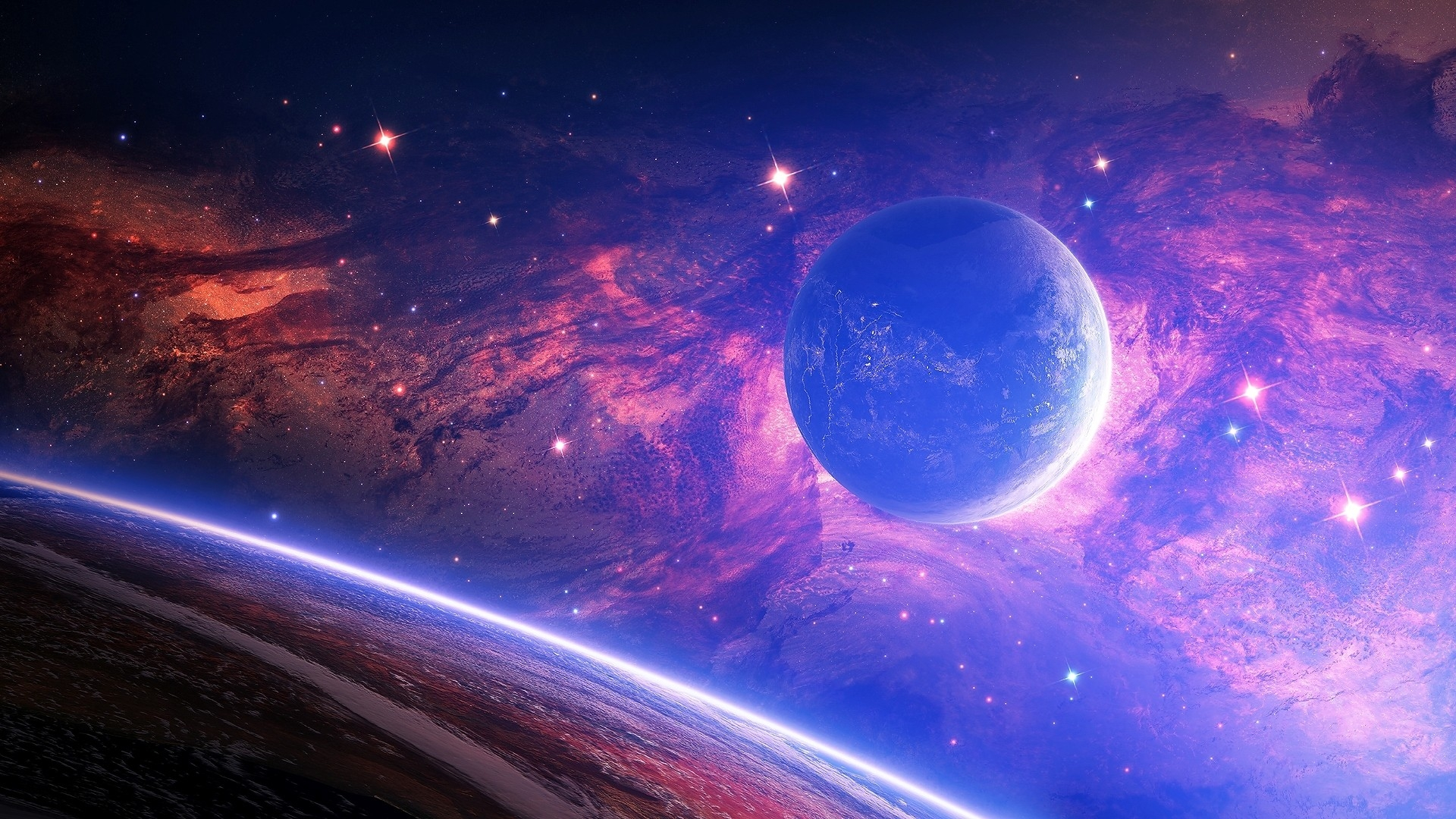 Sharpen Pencil
Sit in assigned seats (same as test day)
Take out and complete flashcard race card sort
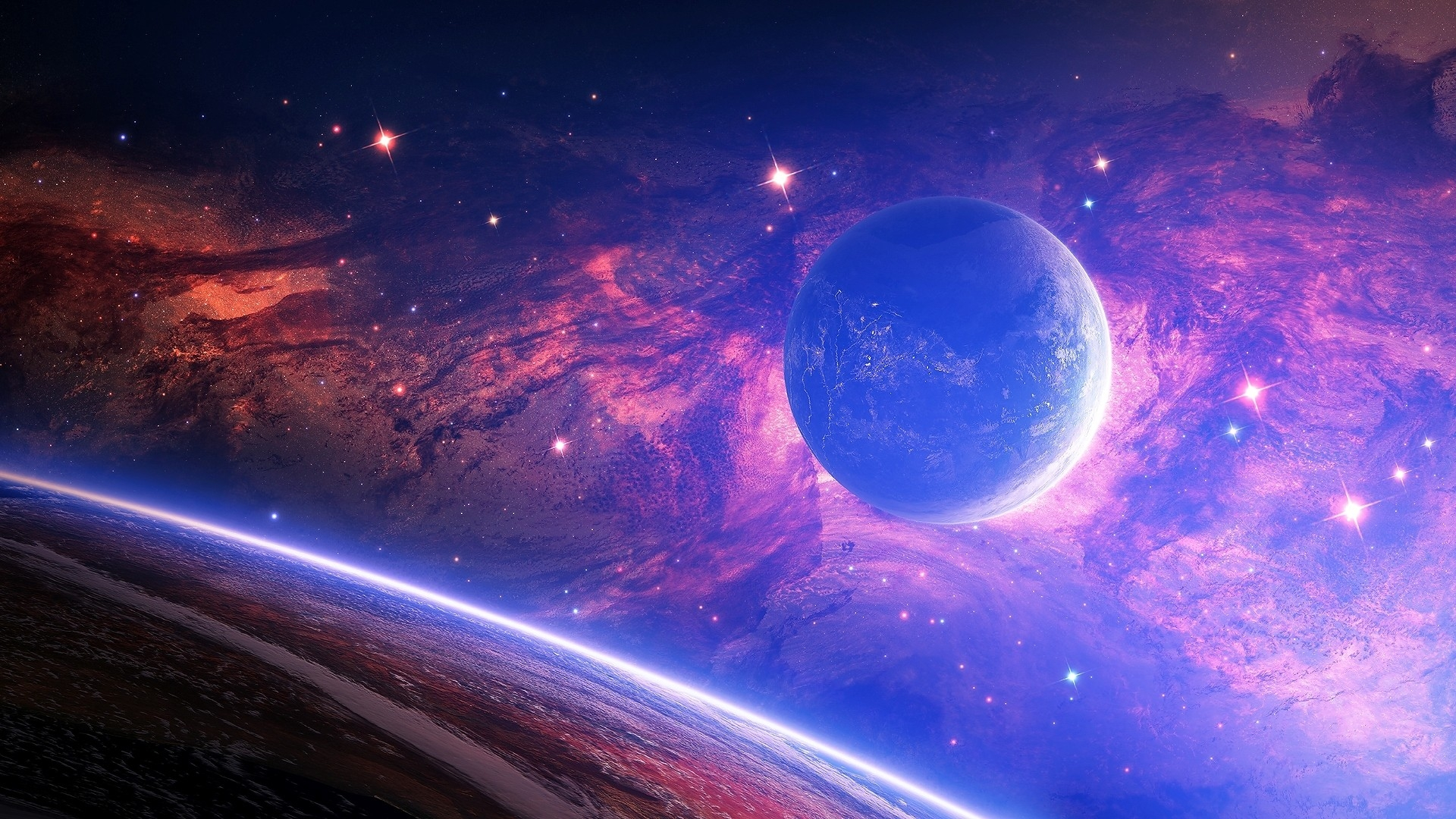 7th Grade TEK
7.9B: identify the accommodations, considering the characteristics of our solar system, that enabled manned space exploration
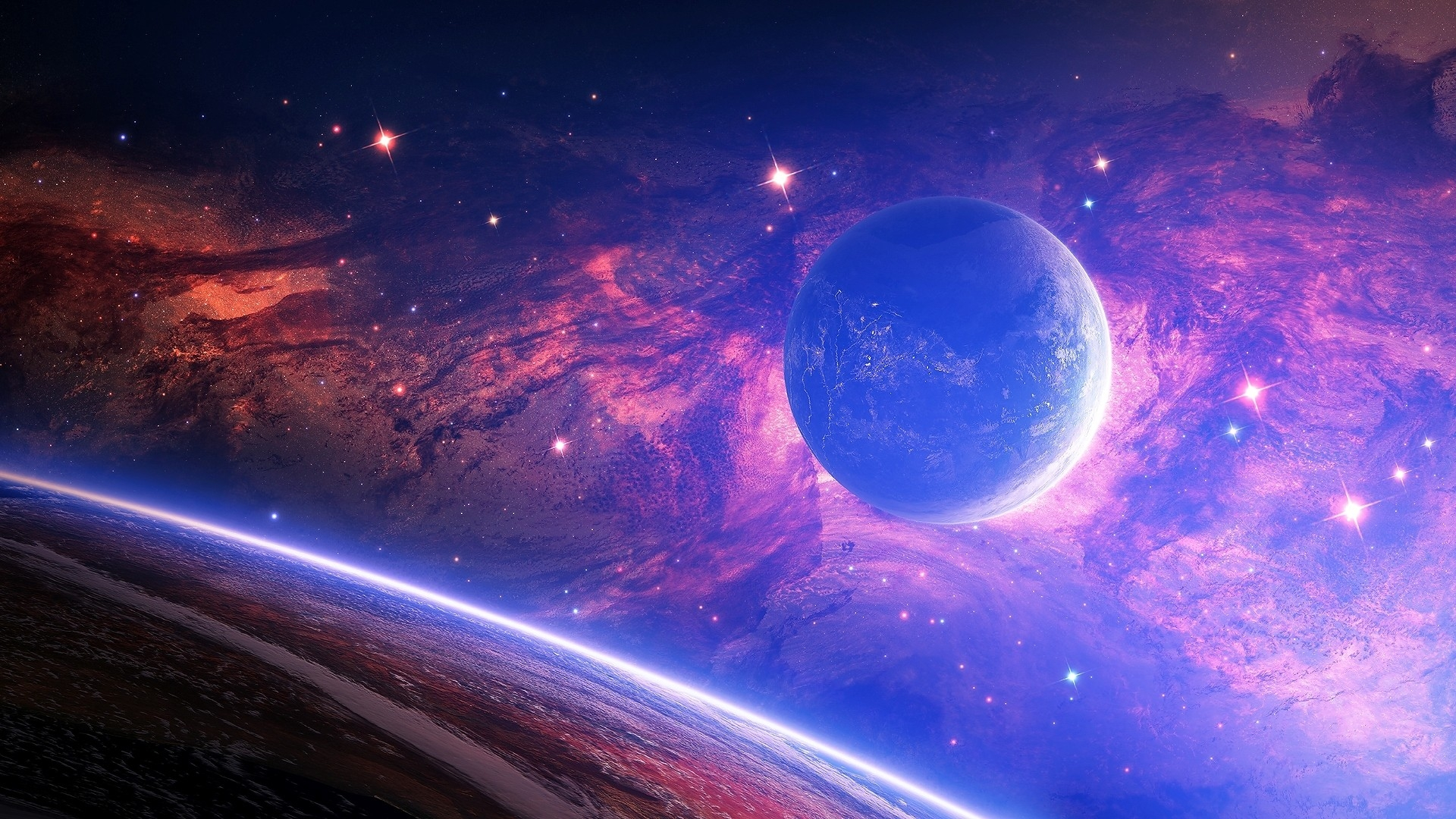 7th Grade LO
We will investigate the distances of planets in our solar system through virtual Glencoe virtual, digital activity.
TEK: 7.9B: identify the accommodations, considering the characteristics of our solar system, that enabled manned space exploration.
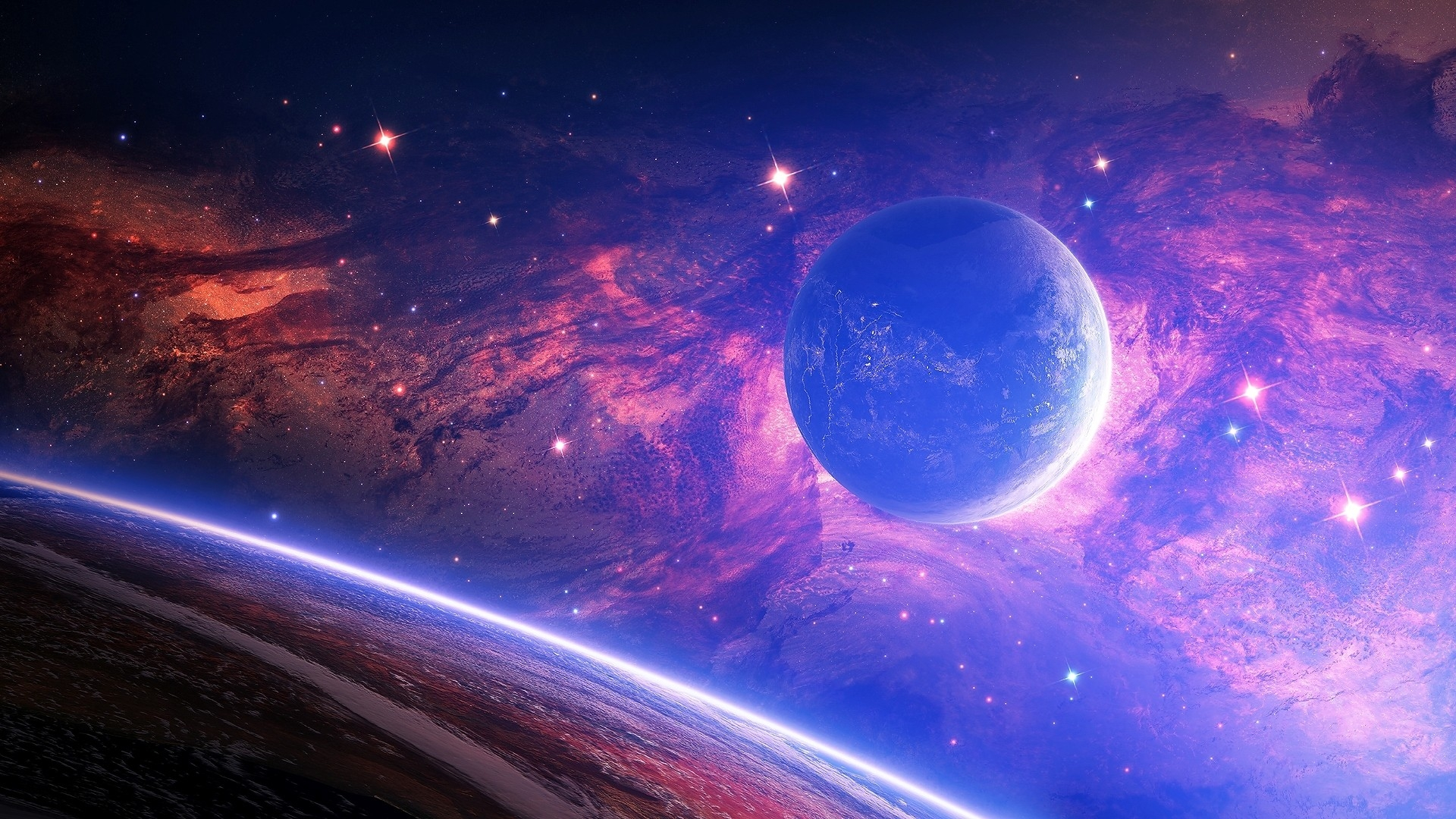 7th Grade DOL
I will complete an exit slip to explain what I learned about life in space.
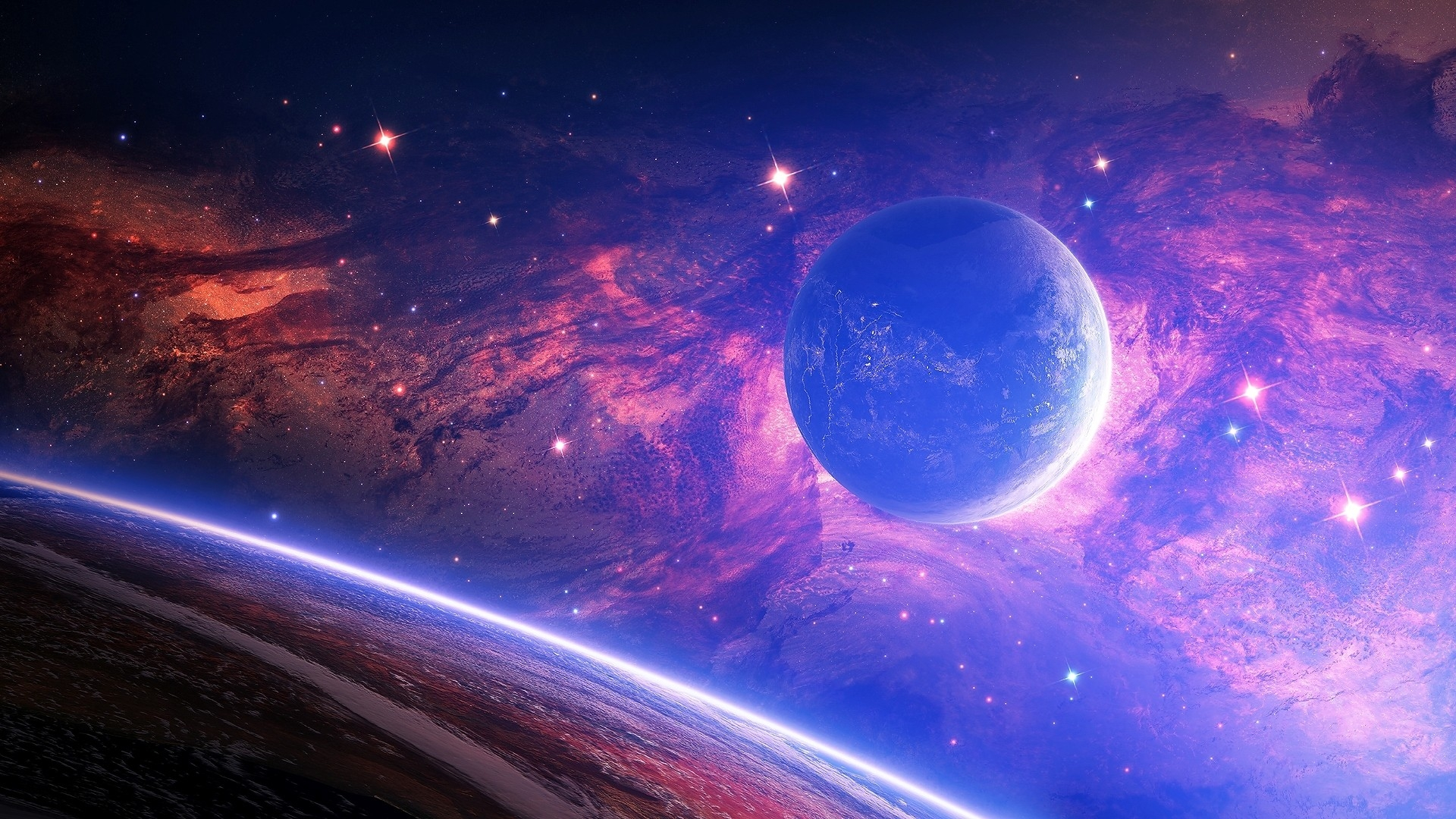 7th Grade LO Stems
I will teach about space exploration today.
Specifically, my students will learn what is needed for humans to survive in space.
To show me they have learned it, my students will complete a DOL quiz at end of activity.
This topic can be found in the textbook as Unit 9, Lesson 2
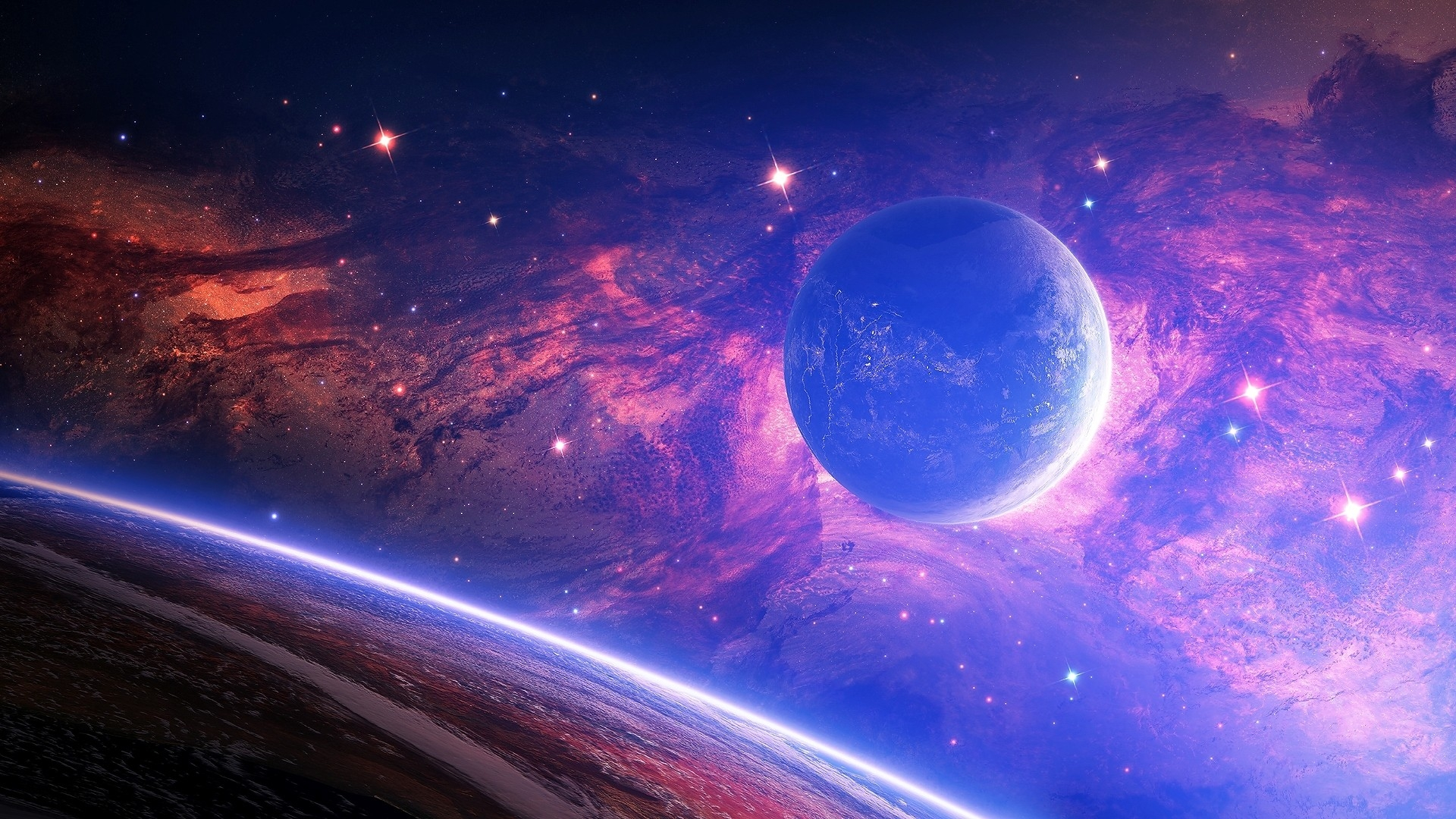 6th Grade TEK
6.11B: understand that gravity is the force that governs the motion of our solar system
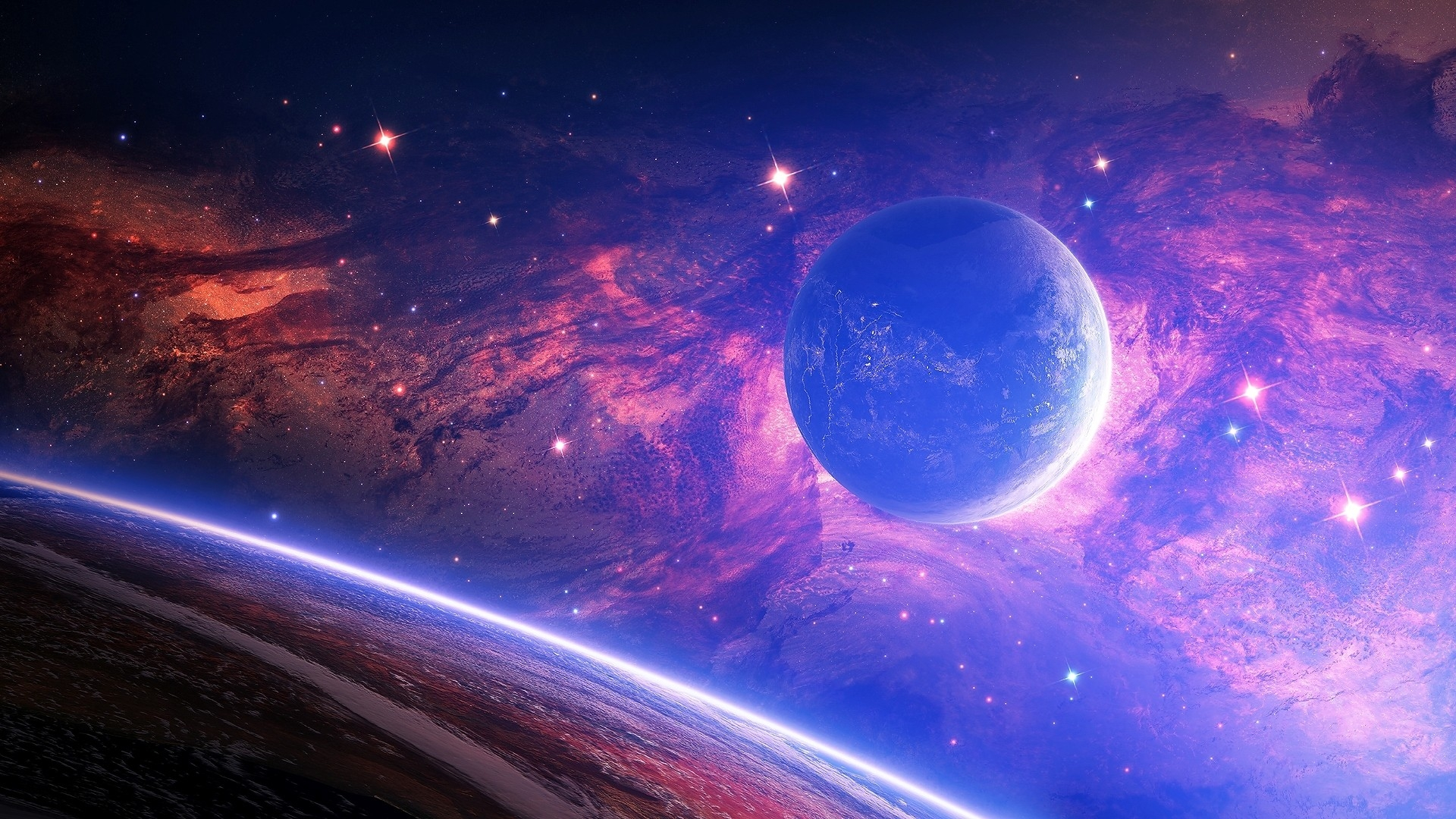 6th Grade LO
We will determine how gravity effects objects in space through completion of a virtual informative activity and note outline. (Textbook pg. 468-481 via online textbook)
TEK: 6.11B understand that gravity is the force that governs the motion of our solar system.
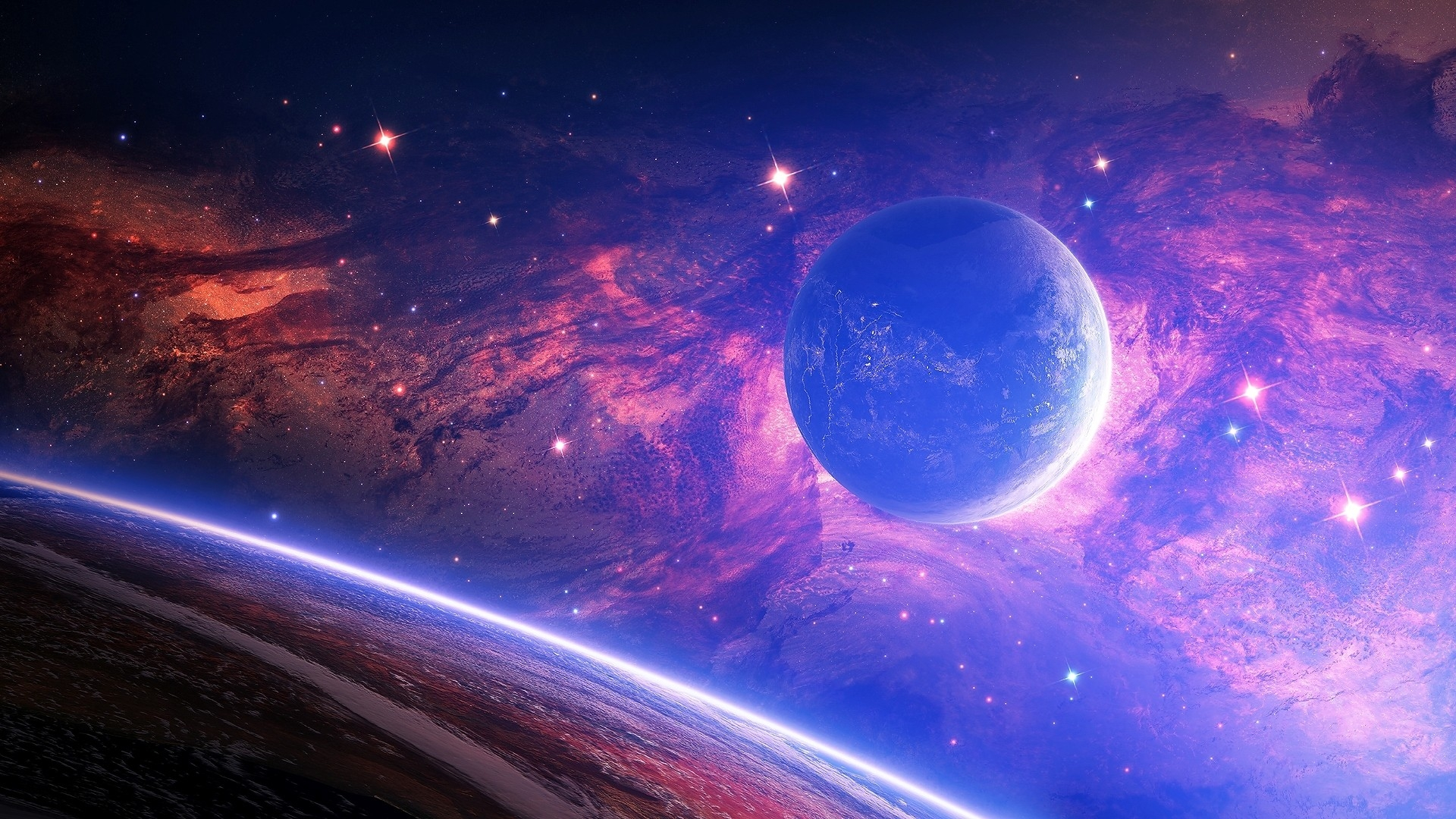 6th Grade DOL
I will complete an on line assessment over the effects of gravity in our solar system at end of activity.
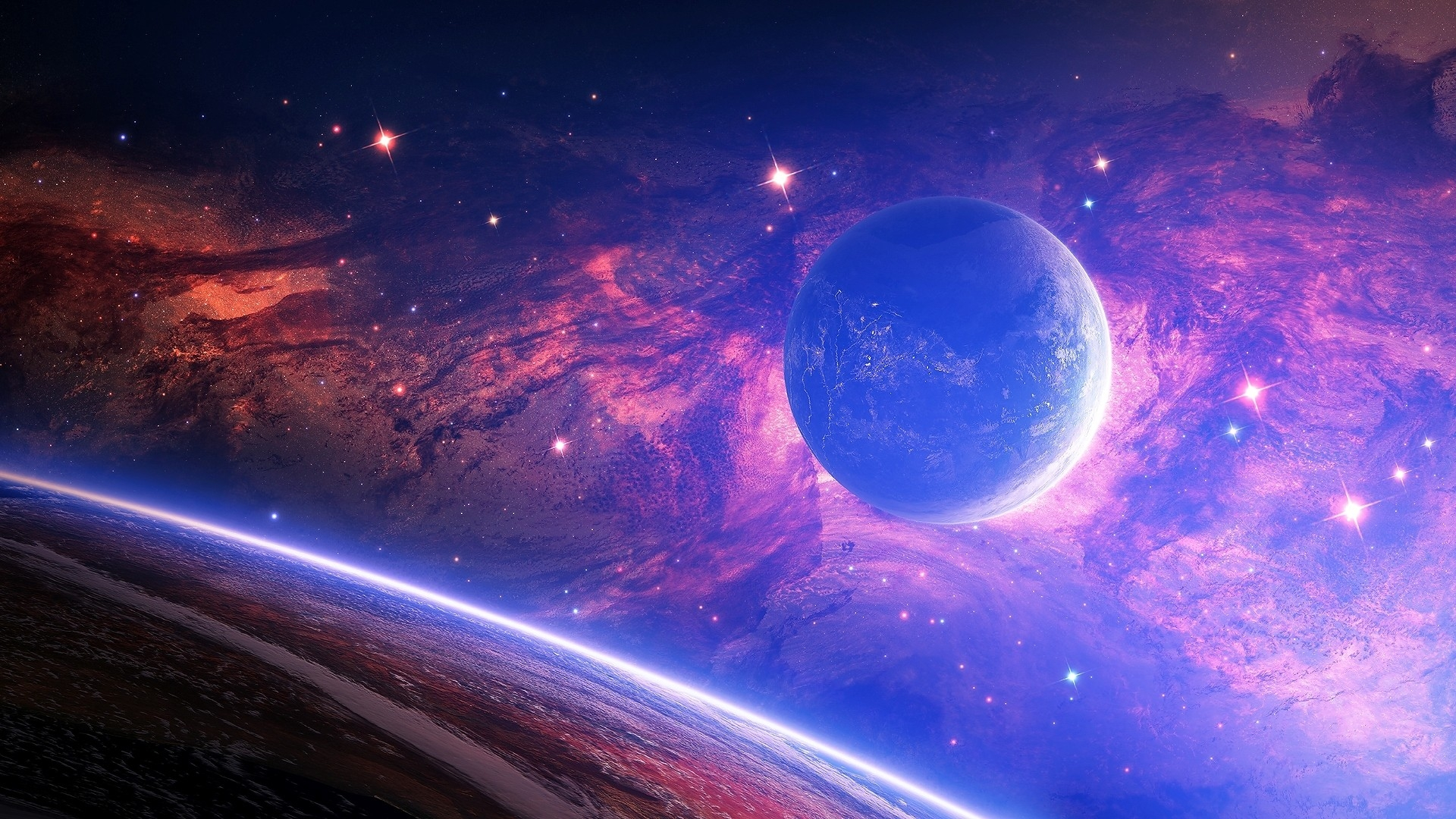 6th Grade LO Stems
I will teach about gravity in space today.
Specifically, my students will learn how gravity effects objects in space.
To show me they have learned it, my students will complete the online textbook quiz over gravity.
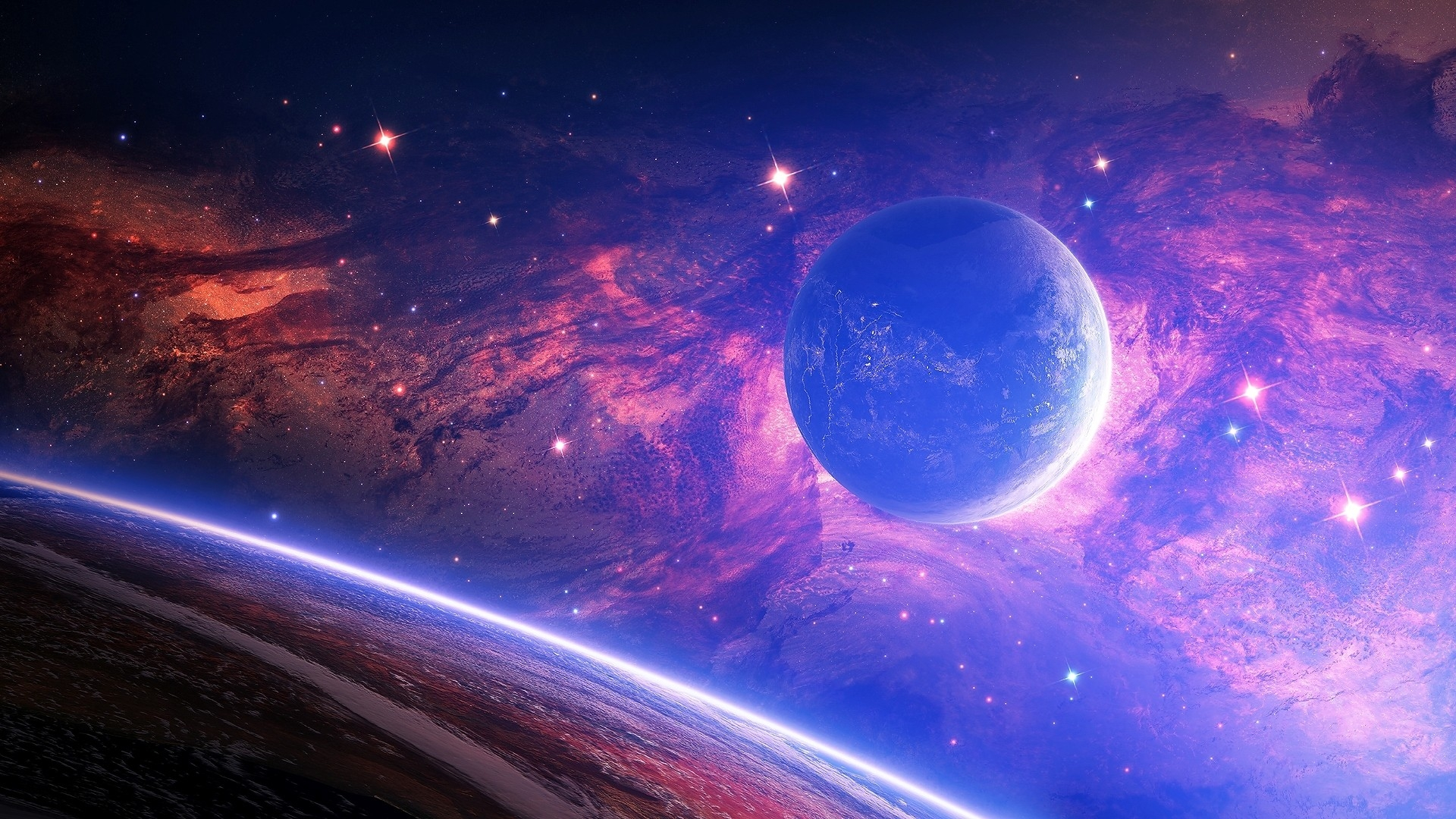 To get to Online Textbook…
1. Login to www.clever.com
2. Click on ThinkCentral
3. Click on my library
4. Click on Science
5. click on student resources
6. click on Digital student 
7. Use the information from the digital student to complete the note outline the teacher has given you to complete.
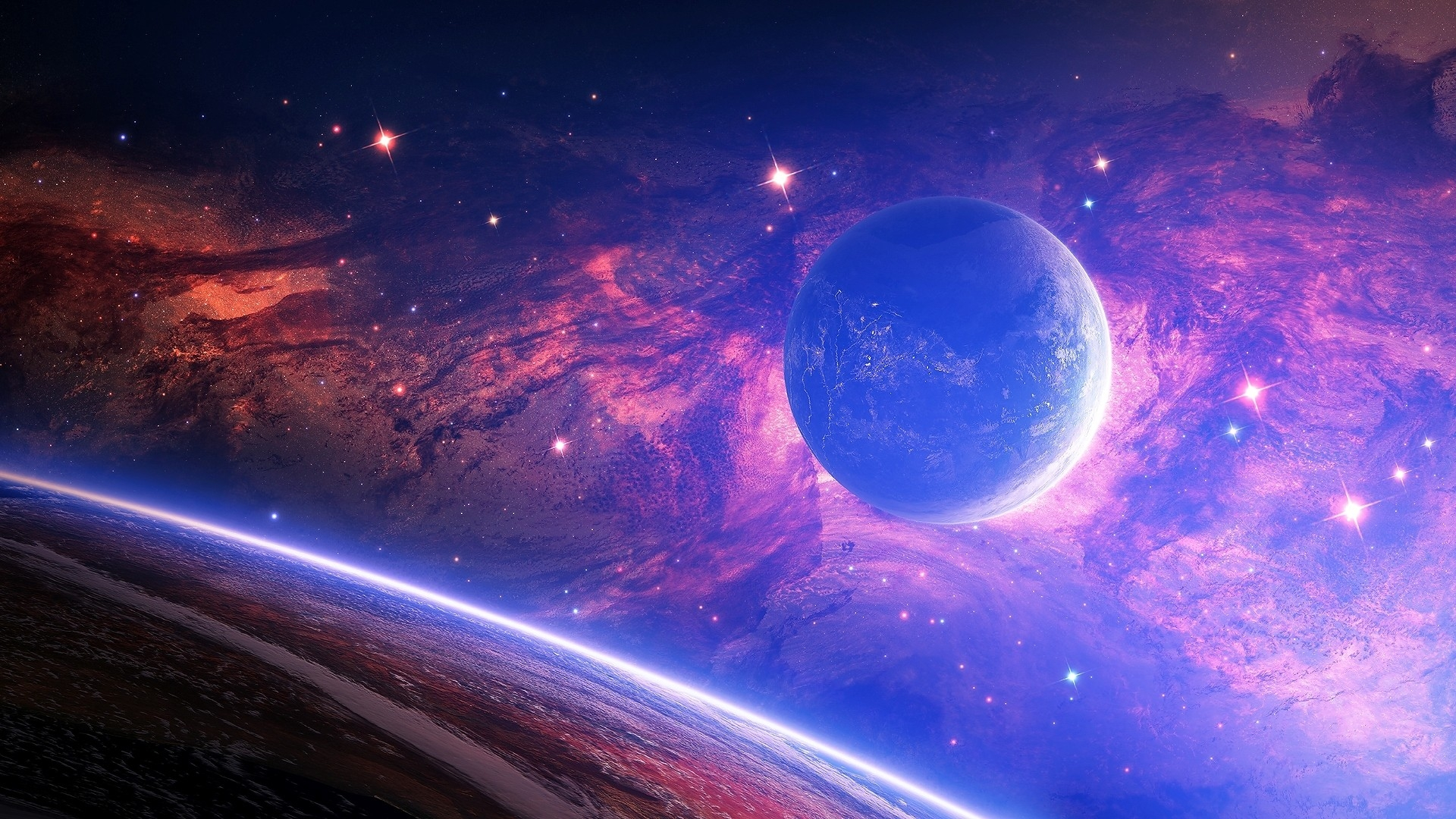 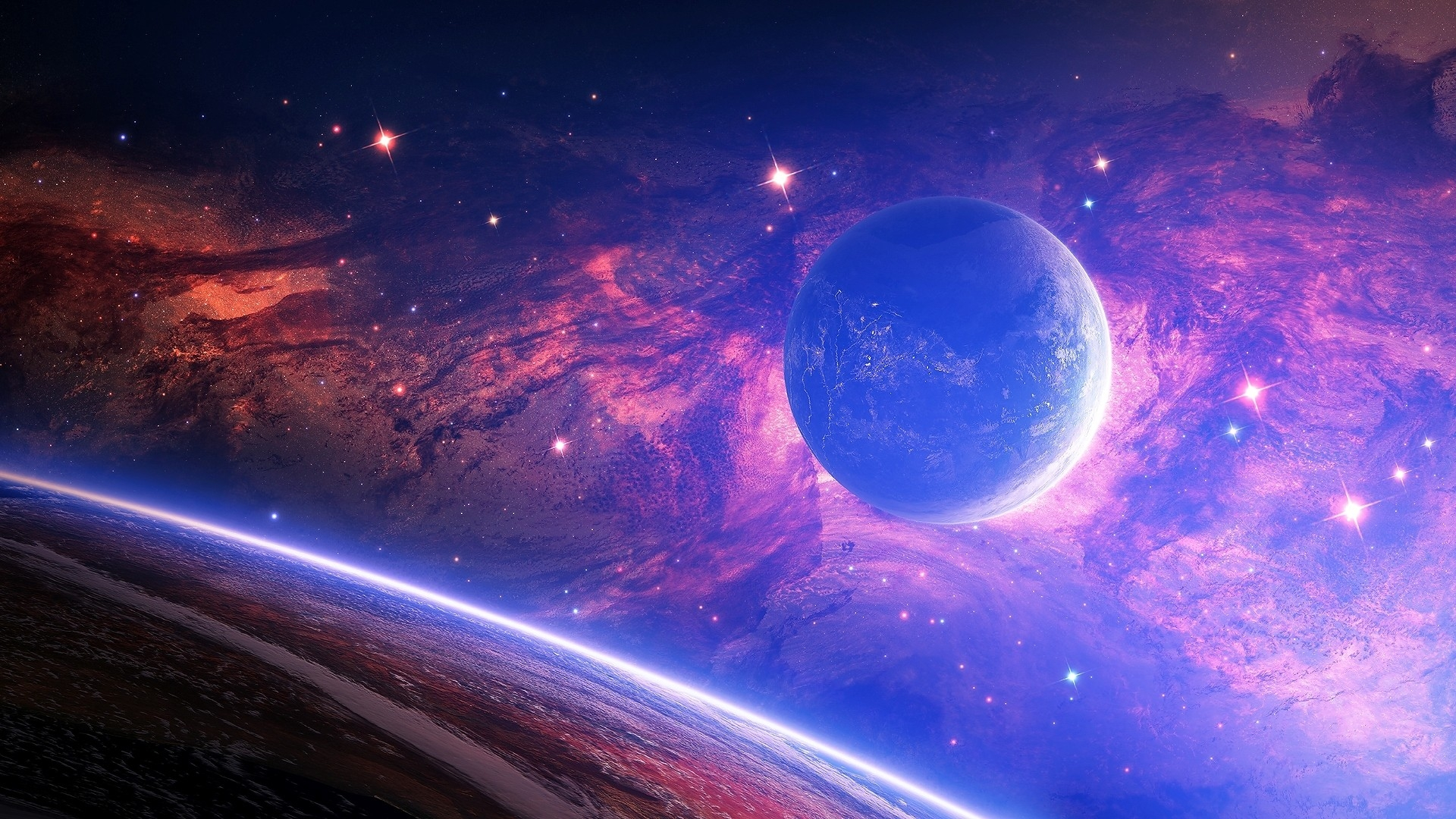 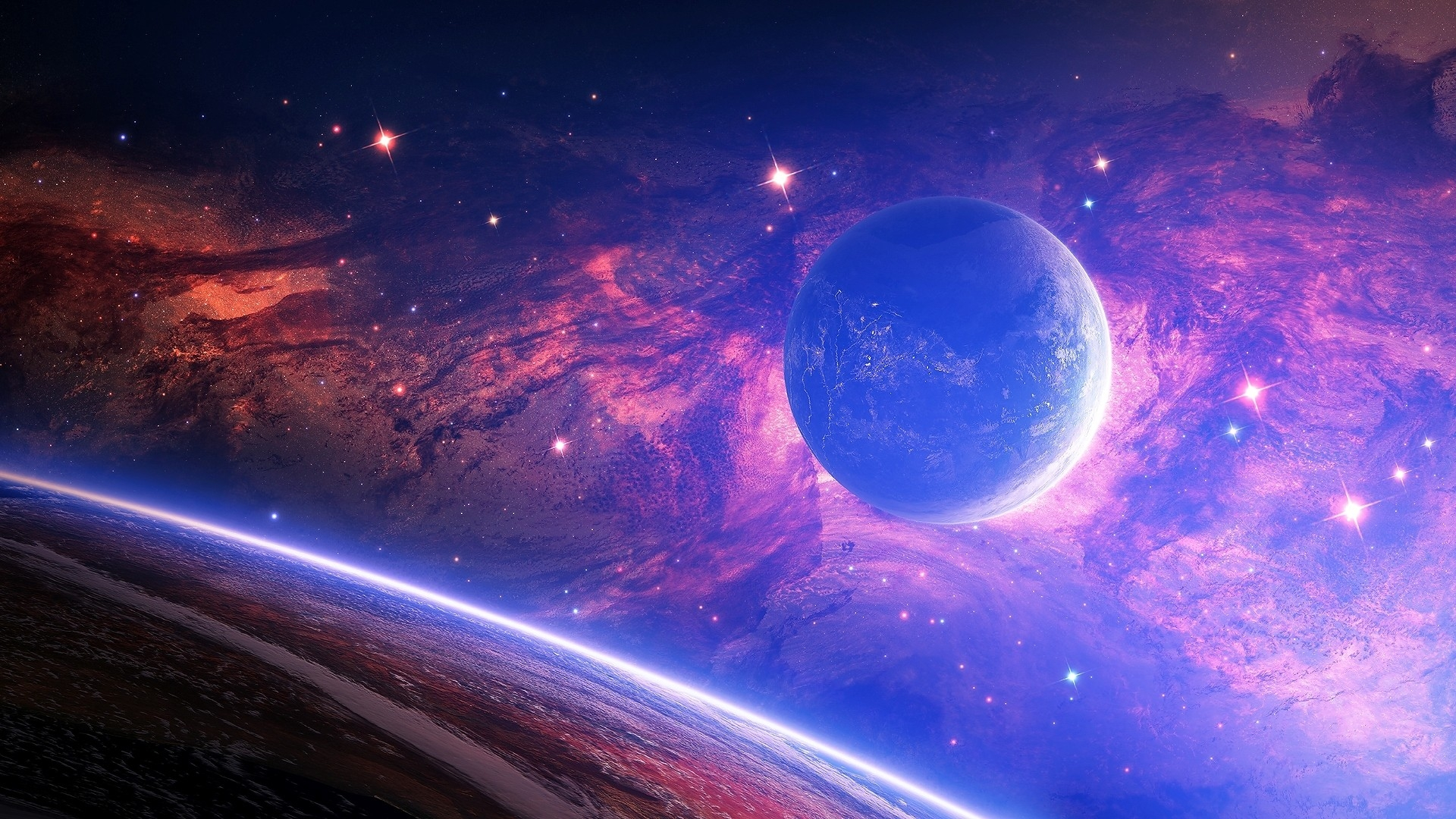 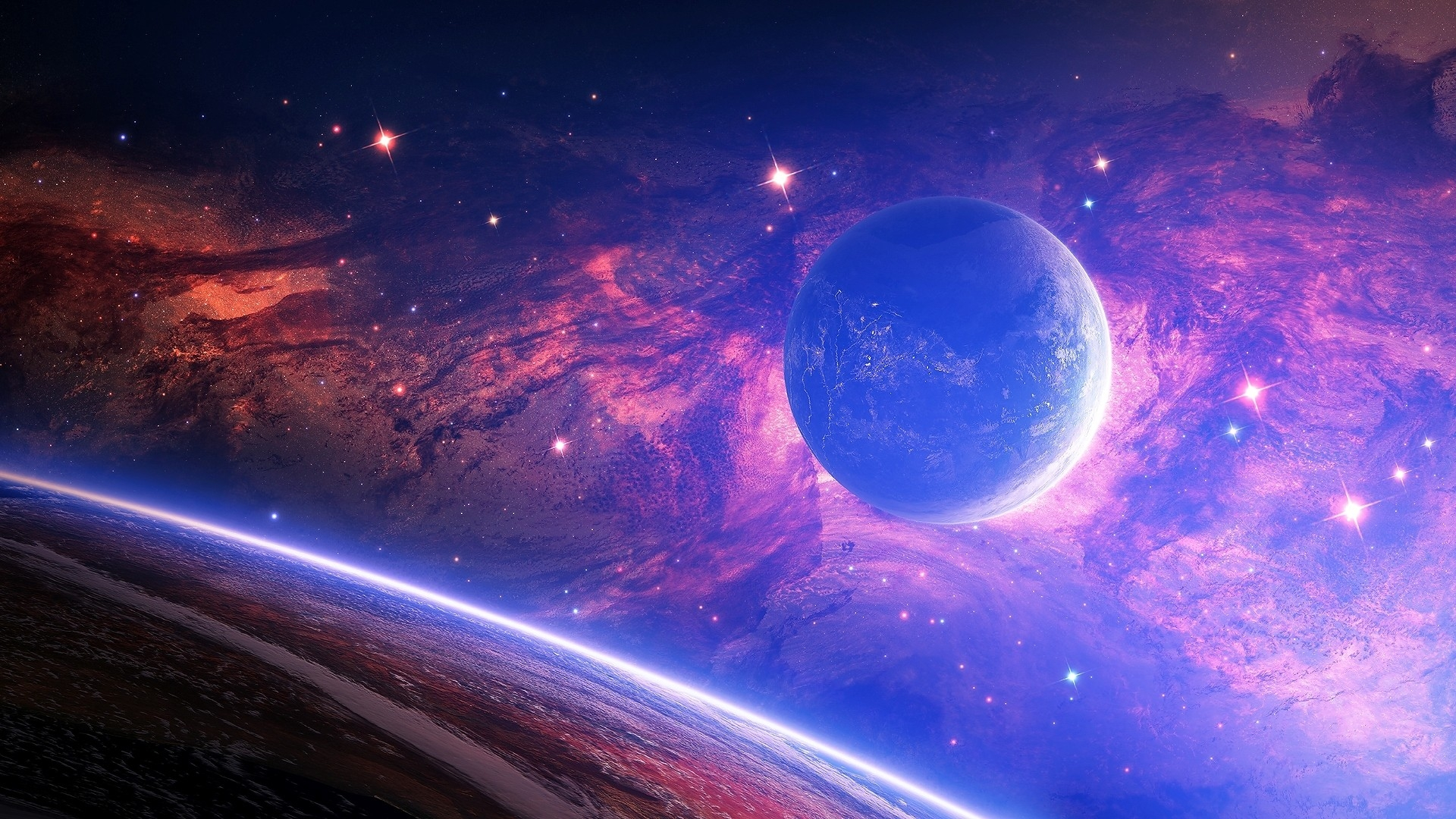 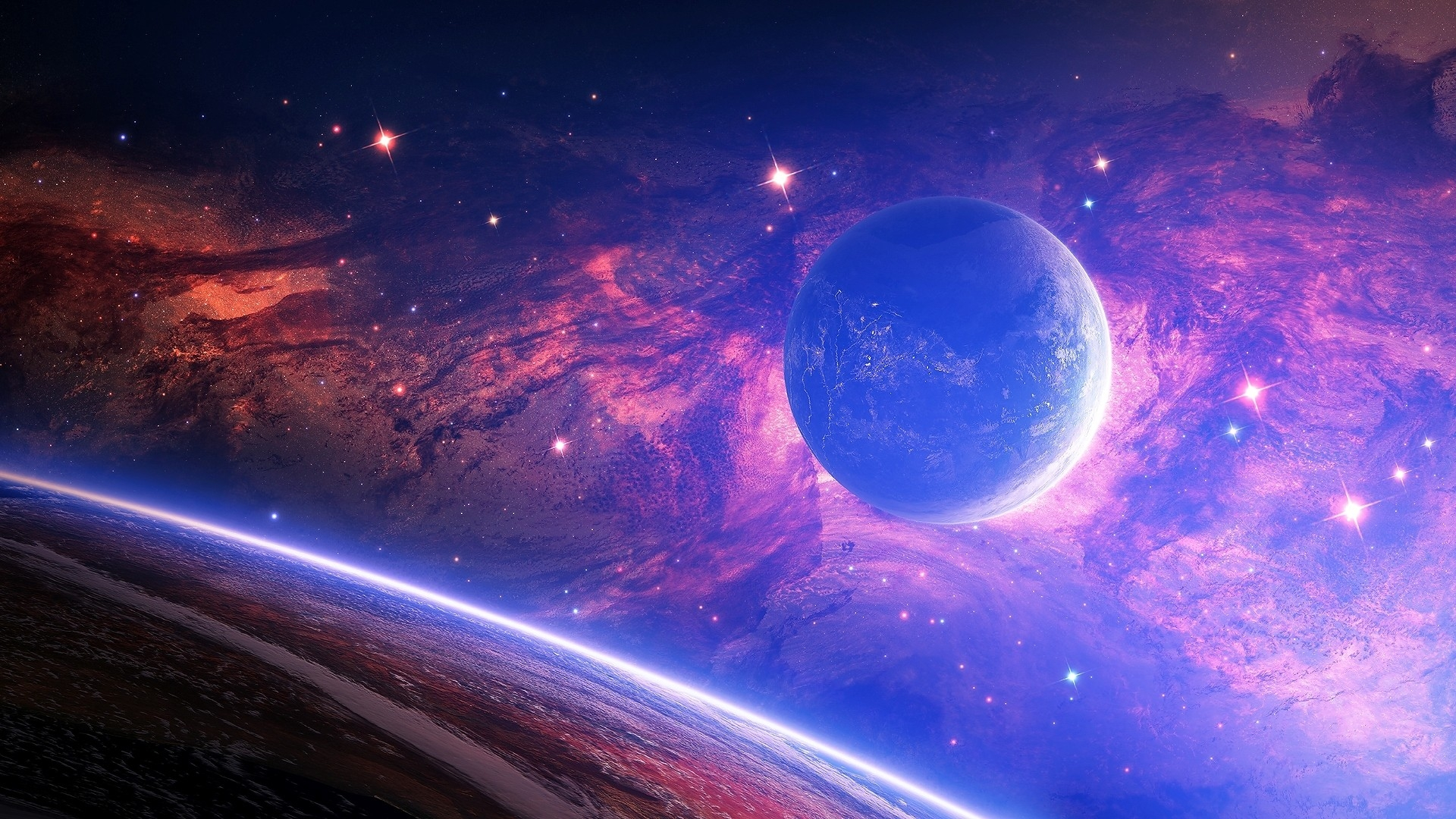